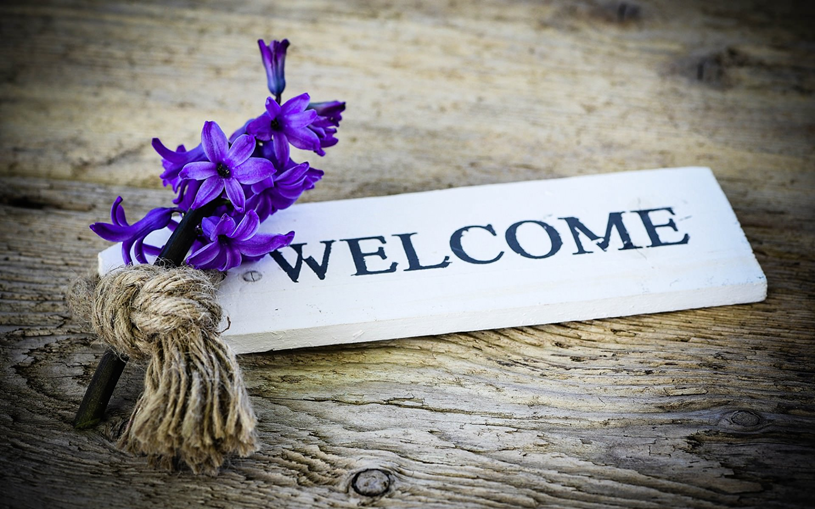 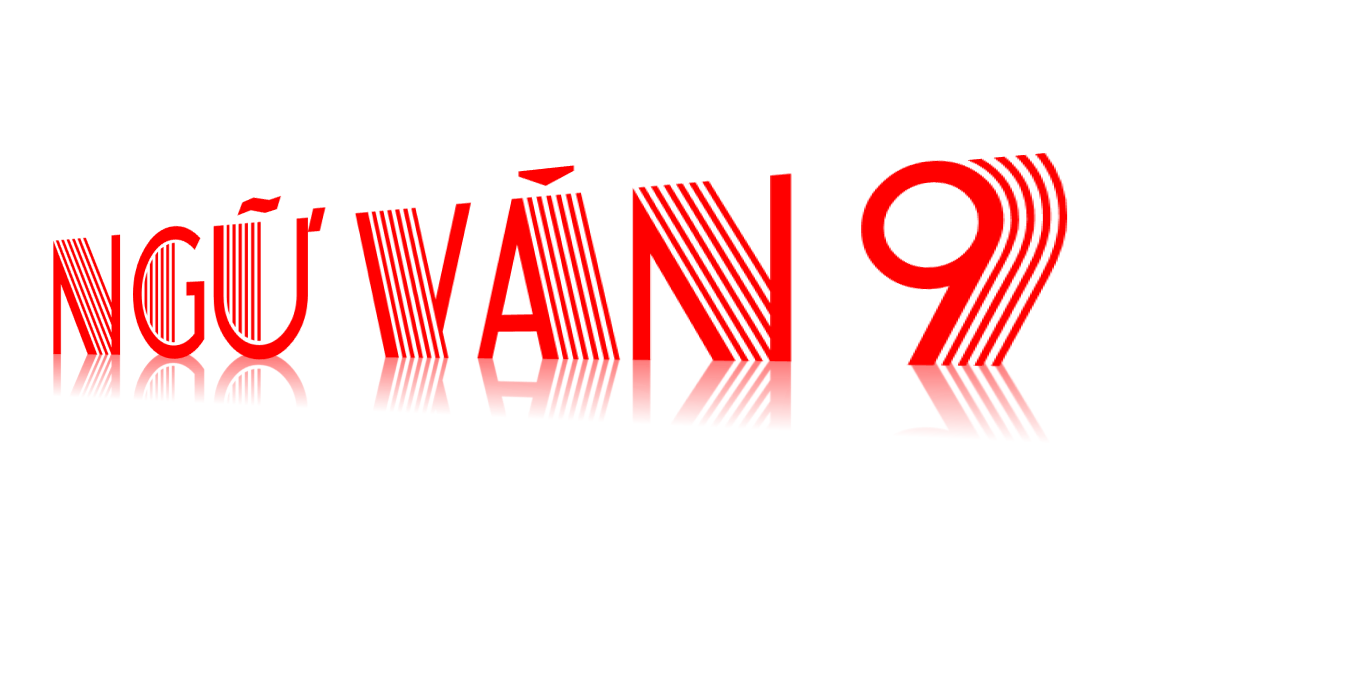 Tiết 58:
TRẢ BÀI THI GIỮA 
HỌC KÌ I
I.MỤC TIÊU BÀI HỌC
1. Kiến thức: - Ôn lại các kiến thức và kĩ năng được thể hiện trong bài kiểm tra; thấy được những ưu điểm và hạn chế trong bài làm.
2. Năng lực: NL tự chủ và tự học; NL ngôn ngữ và NL văn học
3. Phẩm chất: Có ý thức phấn đấu tự hoàn thiện, có trách nhiệm với bản thân.
II. THIẾT BỊ DẠY HỌC VÀ HỌC LIỆU
* Thiết bị: Máy tính, máy chiếu, phiếu học tập, nam châm, 
* Học liệu: Bài thi đã chấm, tài liệu tham khảo, bài giảng điện tử, máy chiếu, phiếu học tập.
THI GIỮA HỌC KÌ I 
Môn: Ngữ Văn 9 – Thời gian: 75 phút
I.ĐỌC HIỂU VĂN BẢN : 3Đ
Đọc đoạn trích sau và trả lời câu hỏi:
                                       “Tưởng người dưới nguyệt chén đồng,
			   Tin sương luống những rày trông mai chờ.
				   Bên trời góc bể bơ vơ,
			   Tấm son gột rửa bao giờ cho phai.
				Xót người  tựa cửa hôm mai,
			   Quạt nồng ấp lạnh những ai đó giờ?
				Sân Lai cách mấy nắng mưa,
			   Có  khi  gốc tử  đã  vừa  người  ôm”.
				(Ngữ văn 9, tập I, NXB Giáo Dục, 2010)
Câu 1. ( 1 điểm) Nêu xuất xứ và tác giả của đoạn trích trên  ?

Câu 2. (1 điểm) Nêu ngắn gọn nội dung chính của đoạn trích?


Câu 3. (1 điểm) Hai dòng thơ sau dùng phép tu từ nào? 

Qua đó nổi bật tâm trạng gì của Kiều?
				Sân Lai cách mấy nắng mưa,
			   Có  khi  gốc tử  đã  vừa  người  ôm”.
II. TẠO LẬP VĂN BẢN: (7,0 điểm)
Câu 1. Hãy thay lời Vũ Nương trong Chuyện người con gái Nam Xương của Nguyễn Dữ , kể lại bi kịch số phận về cuộc đời  mình.( Có dùng yếu tố miêu tả, miêu tả nội tâm.)
---HẾT---
ĐÁP ÁN CỤ THỂ
I. ĐỌC - HIỂU VB
Câu 1: Nêu xuất xứ của đoạn trích : Kiều ở lầu Ngưng Bích  ( trích Truyện Kiều)  (0,5đ). Thiếu một ý trừ 0,25đ
-Tác giả : Nguyễn Du (0,5đ)
Câu 2: Nội dung chính của đoạn trích : miêu tả nổi nhớ Kim Trọng và nhớ cha mẹ của Kiều. (1đ)
Câu 3:  Hai dòng thơ trên dùng phép tu từ : Ẩn dụ ( thông qua từ: Sân Lai, gốc tử vừa người ôm)- HS có thể không xác định từ ngữ ẩn dụ cũng được 0,5đ
 -Qua đó nổi bật tâm trạng của Kiều: lo lắng cha mẹ mình ở quê tuổi cao sức yếu, thiếu người chăm sóc. (0,5đ)
II.TẠO LẬP VĂN BẢN

1. Mở bài
Vũ Nương tự giới thiệu bản thân
Khái quát về  kịch số phận về cuộc đời  mình
2. Thân bài
Vì chồng tôi có tính đa nghi nên tôi luôn phải giữ gìn khuôn phép để gia đình êm ấm hòa thuận
Vì có giặc ngoại xâm nên chồng tôi phải ra biên ải, trong khoảng thời gian đó tôi ở nhà lo mọi việc chu đáo
Khi chồng tôi trở về liền nghi ngờ tôi thất tiết mà không chịu nghe tôi giải thích một lời
Vì quá oan khuất nên tôi nhảy xuống sông tự vẫn để chứng minh sự trong sạch
Cũng may tôi được Linh Phi giúp đỡ cho chỗ nương thân chốn thủy cung
Tại đây tôi gặp Phan Lang - người cùng quê, tôi đã nhờ chàng gửi lời đến Trương Sinh mong chàng lập đàn giải oan
Khi Trương Sinh lập đàn giải oan, tôi hiện lên cảm ơn và từ biệt chàng rồi trở về thủy cung

3. Kết bài
Câu chuyện kết thúc- nêu suy nghĩ của người kể 
  ( Trong quá trình kể có xen kẻ yếu tố miêu tả, miêu tả nội tâm. Nếu bài viết không tích hợp những yêu tố trên sẽ trừ điểm tuỳ trường hợp )
* GV đọc bài của HS diễn đạt tốt, đạt điểm cao
- HS lắng nghe, rút kinh nghiệm cho bản thân.
- HS nhận bài của mình, trao đổi với bạn để học hỏi
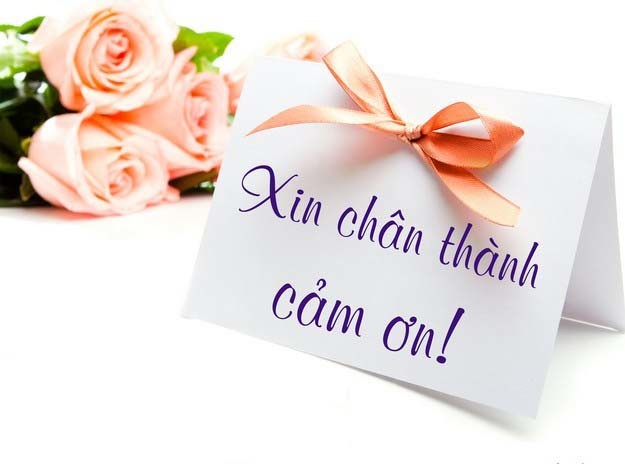 Tài liệu được chia sẻ bởi Website VnTeach.Com
https://www.vnteach.com
Một sản phẩm của cộng đồng facebook Thư Viện VnTeach.Com
https://www.facebook.com/groups/vnteach/
https://www.facebook.com/groups/thuvienvnteach/